Муниципальное автономное образовательное учреждение «школа №103, с углубленным изучением иностранного языка»
Экодом – экономный дом
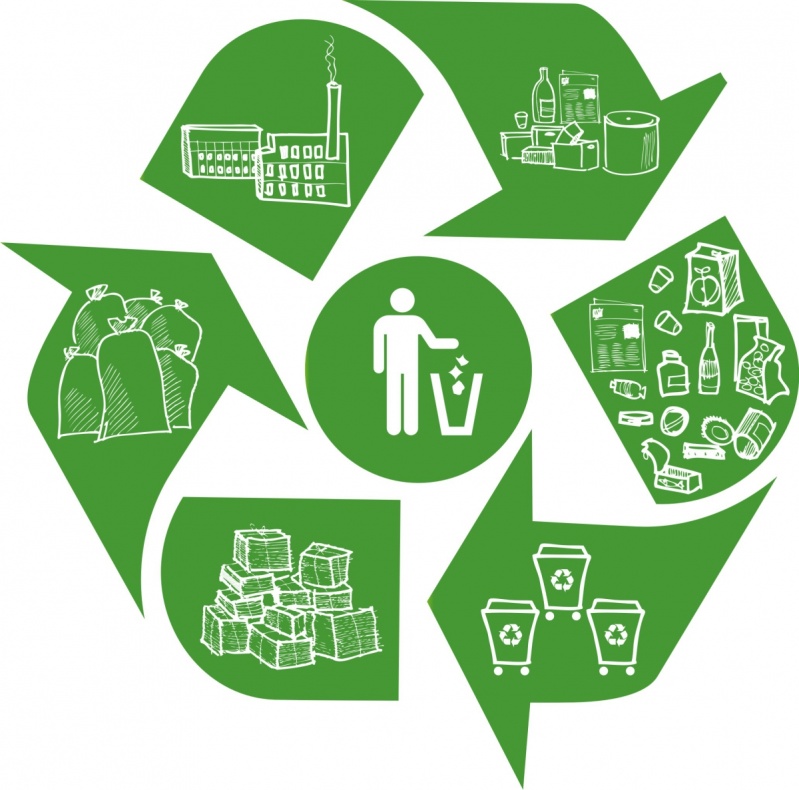 Выполнила: ученица 8 класса
МАОУ школы №103
Тарасова Наталия 
Руководитель Новикова Елена Николаевна
2023
Актуальность
В России 95% твердых бытовых отходов отправляются на мусорные полигоны и лишь 5% на вторичную переработку. Иная ситуация наблюдается в других странах, где перерабатывается более 40% ТБО. Такая ситуация возникает в первую очередь из-за отсутствия культуры раздельного сбора мусора в нашей стране. Но ведь такое поведение не разумно сточки зрения отношения к вопросу сохранения окружающей среды и экономии природных ресурсов. Рассмотрим эти вопросы более подробно.
‹#›
Гипотеза: если отправлять ТБО на вторичную переработку, то можно получить не только возможность сохранения окружающей среды, но и сохранить природные ресурсы.
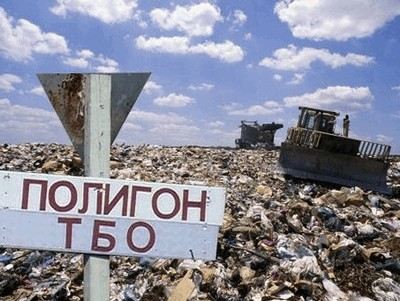 ‹#›
Объект и предмет исследования
Объект исследования: твердые бытовые отходы.

Предмет: возможности сохранения природных ресурсов от вторичного использования ТБО.
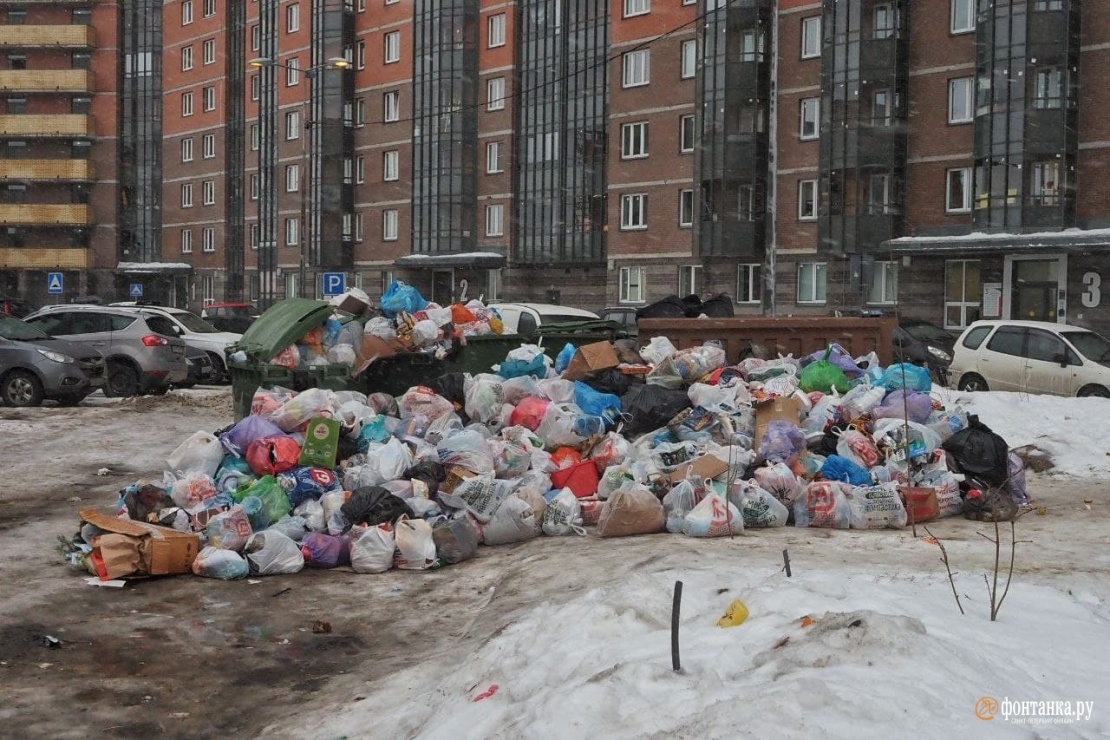 ‹#›
Цель: выявление возможностей использования ТБО моей семьи для вторичной переработки.
Задачи:
Изучение литературы по теме исследования.
Анализ ТБО моей семьи.
Поиск путей вторичного использования ТБО для сохранения природных ресурсов.
Разработка рекомендаций по раздельному сбору мусора для увеличения доли перерабатываемого мусора.
‹#›
Практическая значимость
При проведении данного исследования оценка ТБО отдельной семьи позволит разработать систему мероприятий, направленных на увеличение доли перерабатываемого мусора в целях сохранения природных ресурсов.
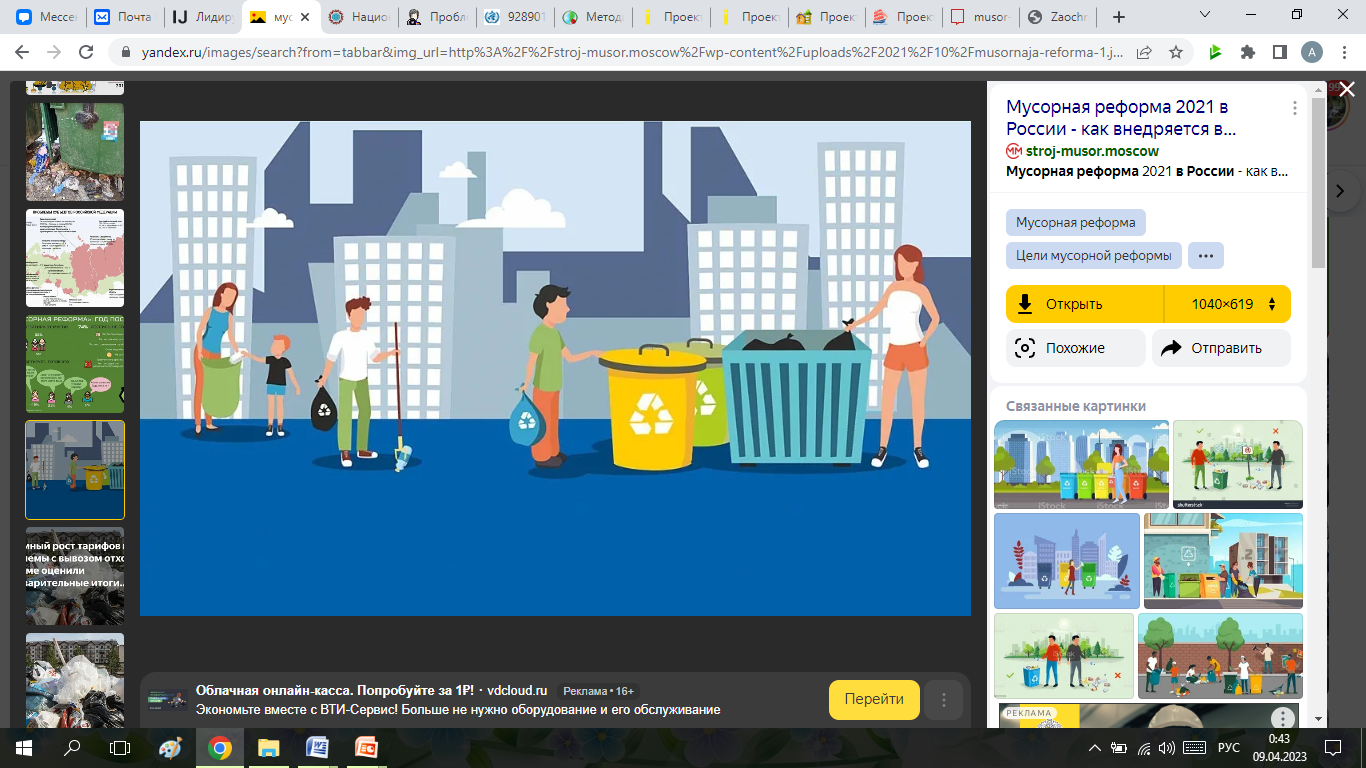 ‹#›
Твердые бытовые отходы
ТБО — предметы или товары, потерявшие потребительские свойства, наибольшая часть отходов потребления. 
Гарбология – наука, занимающаяся изучением мусора, «мусорной археологией», способов его утилизации.
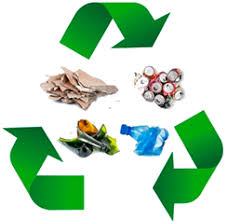 ‹#›
Классификация ТБО
ТБО делятся на:
отбросы (биологические ТО);
собственно бытовой мусор (небиологические ТО искусственного или естественного происхождения).
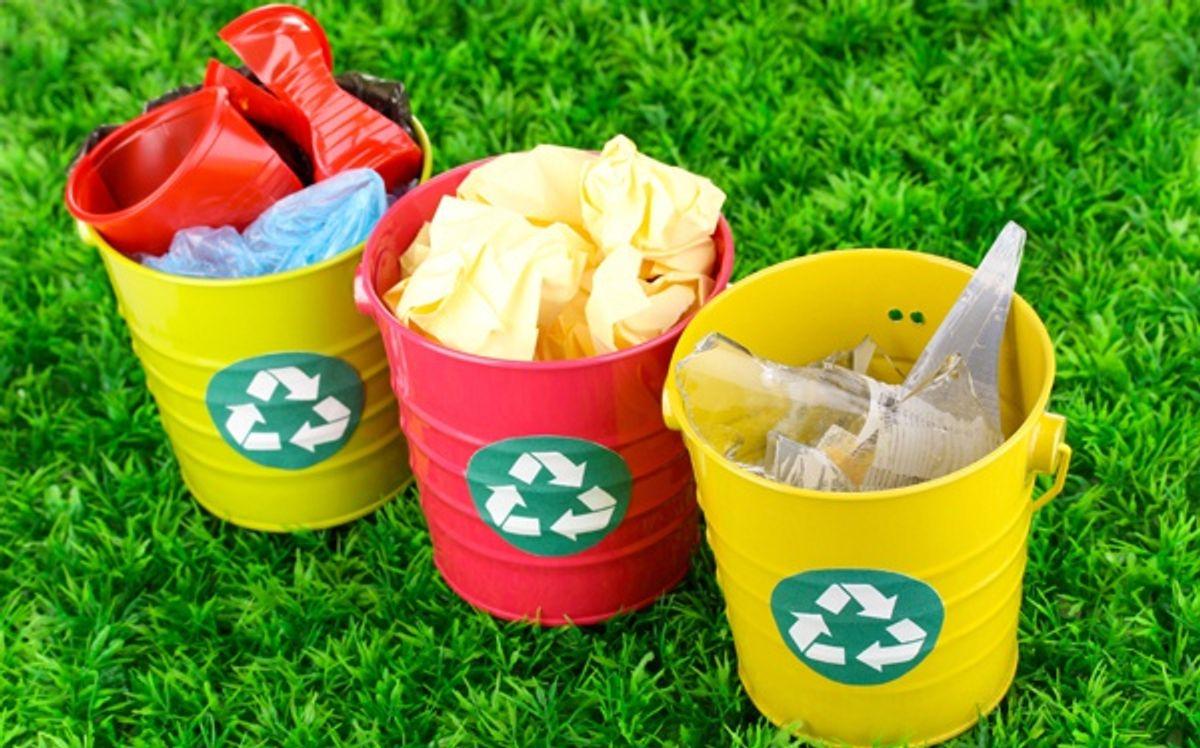 ‹#›
Раздельный сбор ТБО
При раздельном сборе ТБО обычно выделяют 4 категории, которые необходимо собирать отдельно и направлять в контейнер определенного цвета:
Пластик (желтый контейнер);
Стекло (синий контейнер);
Бумага (зеленый контейнер);
Несортируемые отходы: пищевые отходы, средства личной гигиены, смешанная упаковка (красный контейнер).
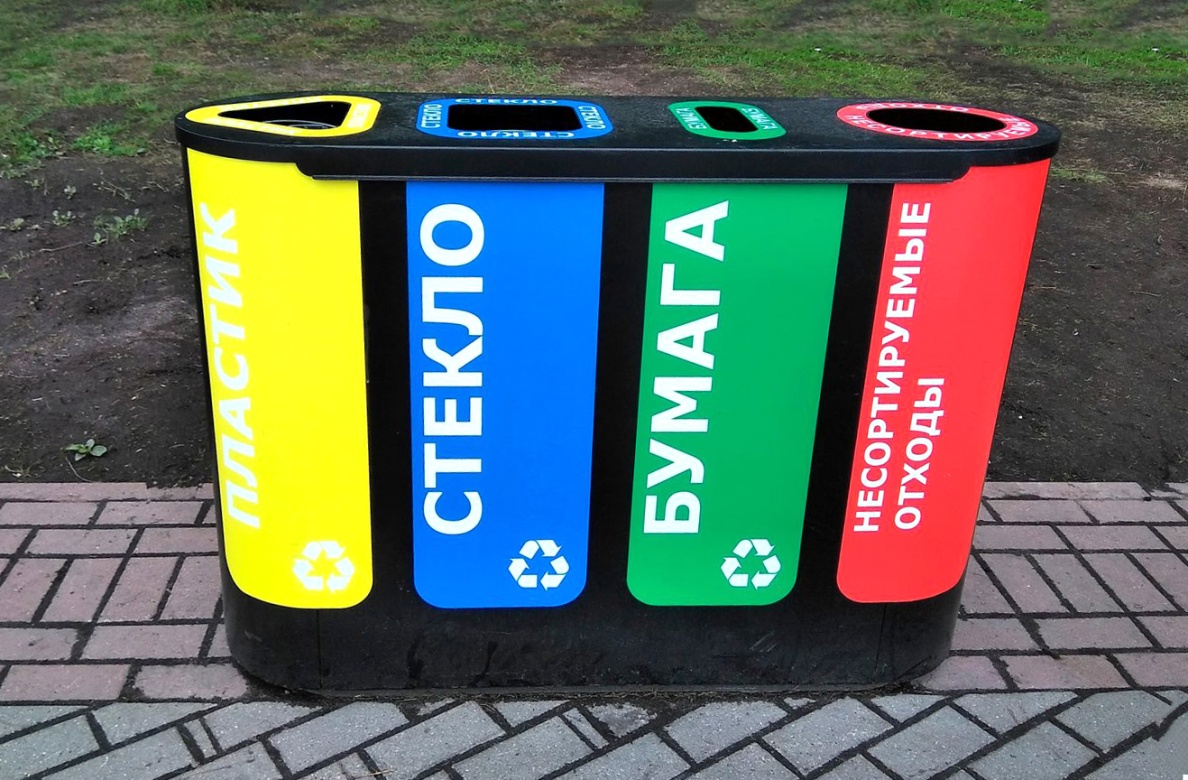 ‹#›
Вторичная переработка пластика
Из вторичного пластика получают полимерное сырье, которое имеет широкое применение.
Возможно использование, как только вторичного пластикового сырья, так и смеси из первичного и вторичного сырья.
При  использовании вторсырья при получении новых полимеров снижаются затраты на производство на 5-20%, переработку возможно произвести неоднократно, тем самым снизить затраты на природные ресурсы и энергию на производство до минимума.
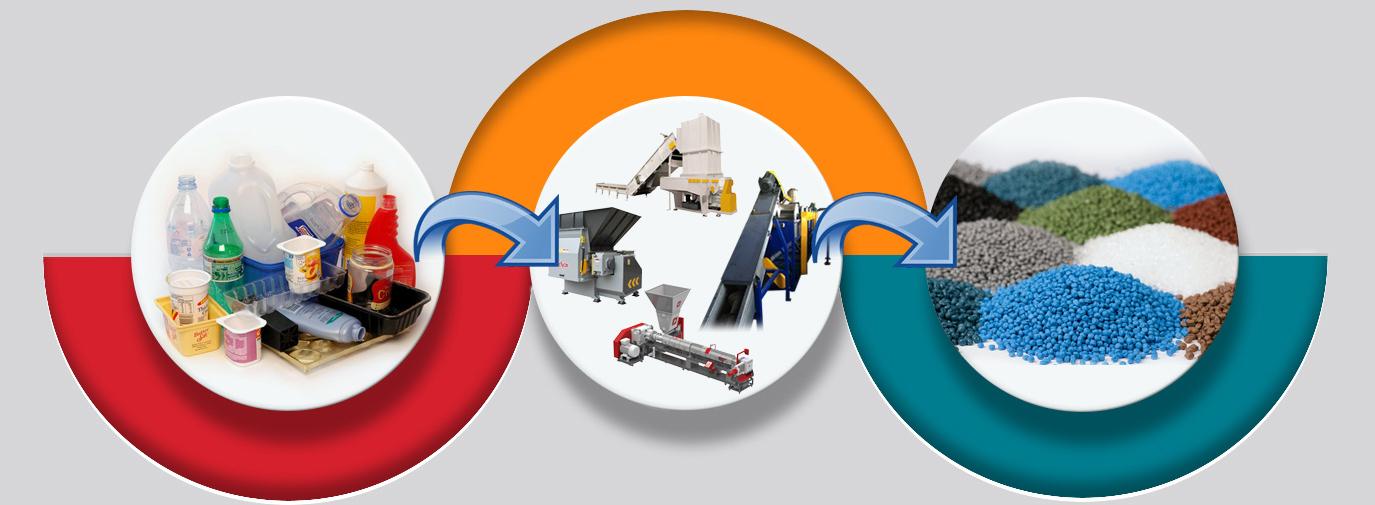 ‹#›
Вторичная переработка стекла
Неповрежденные стеклянные банки и бутылки после обработки подлежат повторному использованию.
Битое стекло подвергается переплавке и дальнейшей выплавке новой тары.
Использование отходов стеклянной тары позволяет сэкономит более 1 тонны первичных материалов (известняк, сода, песок).
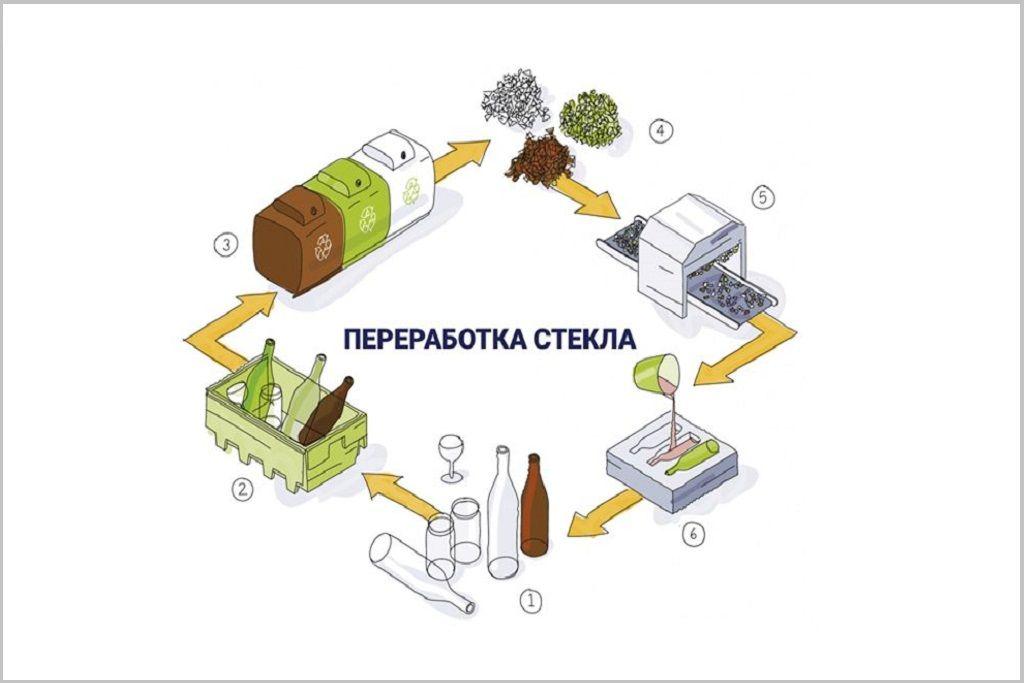 ‹#›
Вторичная переработка бумаги
Макулатура имеет огромный потенциал при вторичной переработке.
Её вымачиваю, чистят, измельчают для получения волокон целлюлозы.
Далее производят бумагу также, как и при производстве из древесины.
1 тонна макулатуры сохраняет 15 деревьев, 1000 кВт электроэнергии и 200м3 воды.
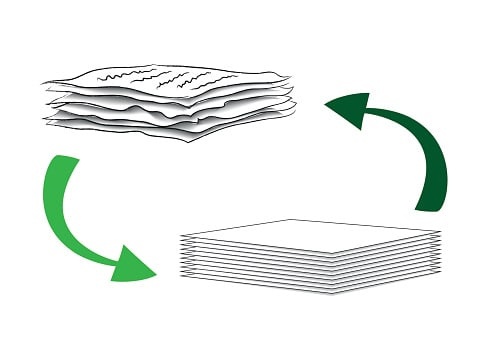 ‹#›
Мусорная реформа в России
В рамках национального проекта «Экология» с 2018 года реализуется проект «Комплексная система обращения с твердыми коммунальными отходами».
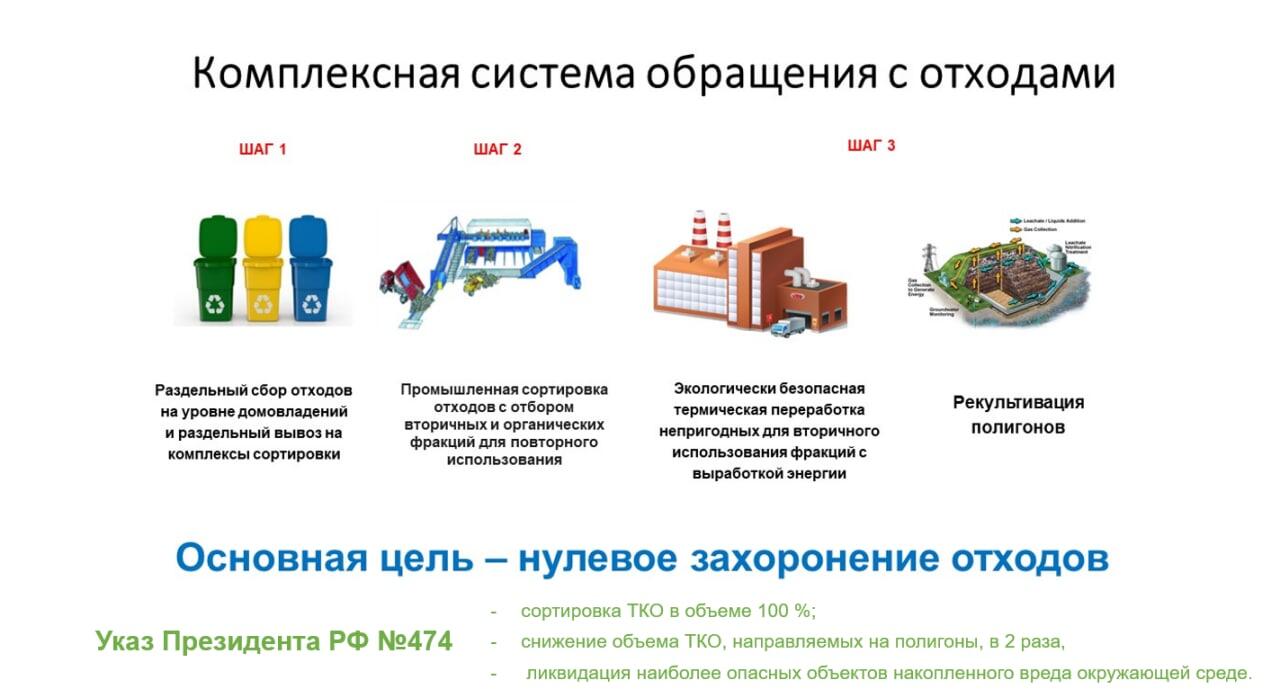 ‹#›
Пункты приема вторсырья
Существует специальный интернет-ресурс https://recyclemap.ru/, где можно увидеть пункты приема вторсырья по всей России
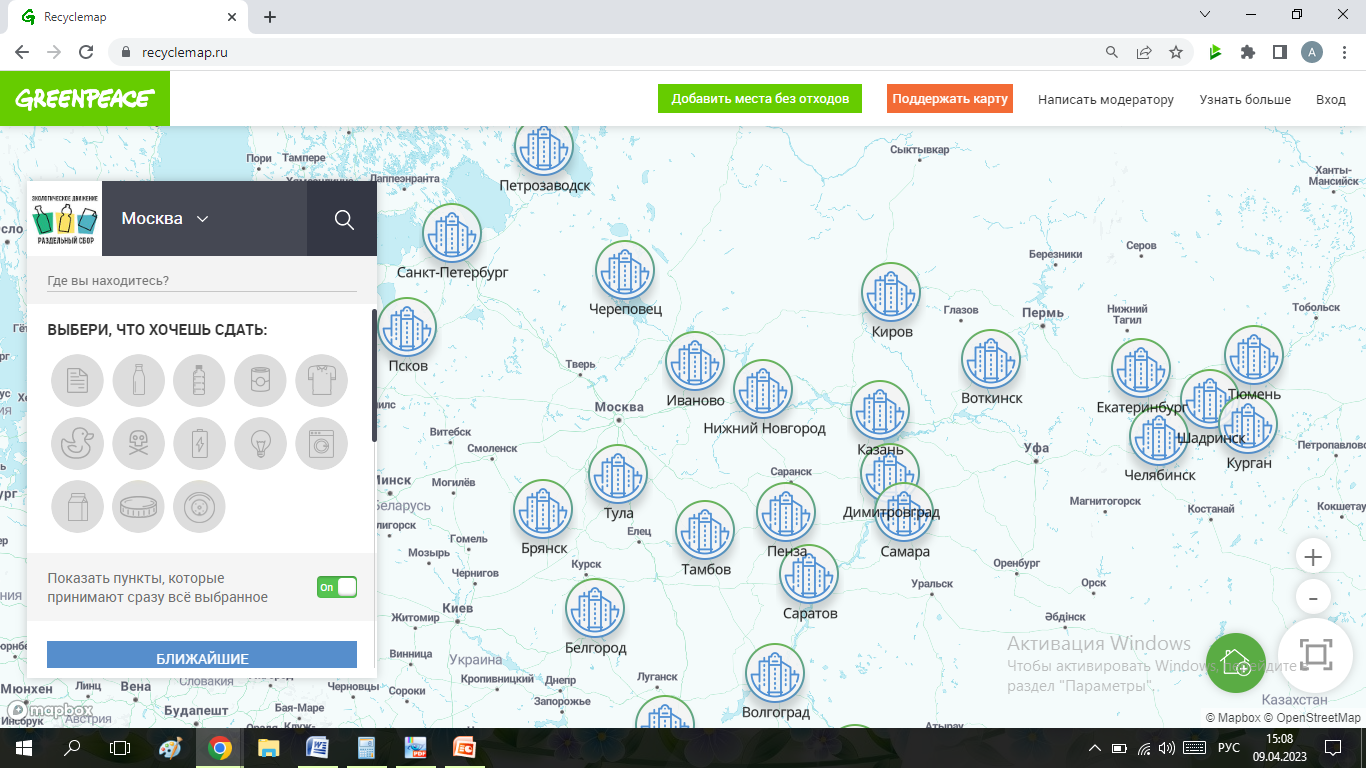 ‹#›
Методика исследования
В рамках исследования был проведен количественный и качественный анализ ТБО моей семьи: было произведено взвешивание мусора и его анализ по фракциям.
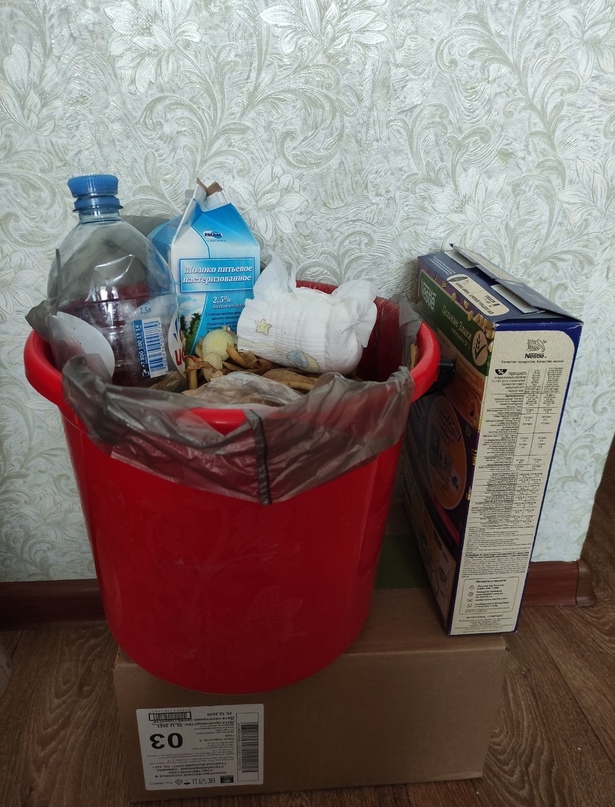 ‹#›
Количество мусора за 1 день
3 кг
Объем мусора в моей семье
Количество мусора за месяц
3*30=90 кг
90 кг
Количество мусора за год
90*12=1080 кг
1080 кг
‹#›
Распределение ТБО по фракциям в моей семье
‹#›
Оценка мусора моей семьи в качестве вторсырья
В качестве вторсырья можно использовать 53% ТКО моей семьи. Из них 27% приходится на бумагу и картон. Поэтому рассчитаем примерный доход в год от сдачи бумаги в макулатуру.
В среднем по данным сайта авито принимают макулатуру за 6 рублей кг (цена зависит от типа макулатуры).
1080*0,27=291,6 (кг) – макулатуры за год
291,6*6=1749,6 (руб.) – возможный доход от сдачи макулатуры
‹#›
В моей семье часть мусора используется вторично, например:
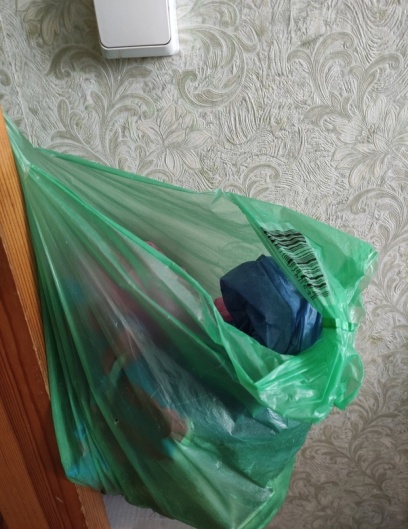 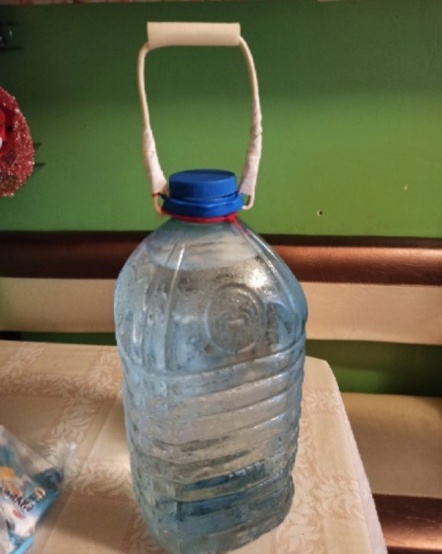 Полиэтиленовые пакеты используются неоднократно.
Пластиковые бутылки – для удобного хранения морсов и компотов в холодильнике, а также для питьевой воды.
Обрезанные пластиковые бутылки, стаканчики, коробки из под торта, лотки из под фарша для выращивания рассады.
Стеклянные банки из под покупных заготовок – для домашней консервации.
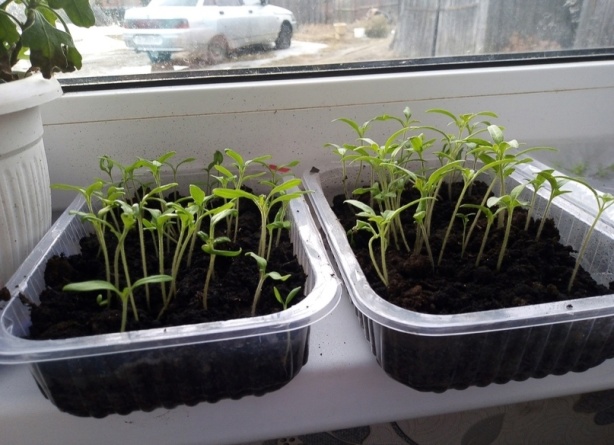 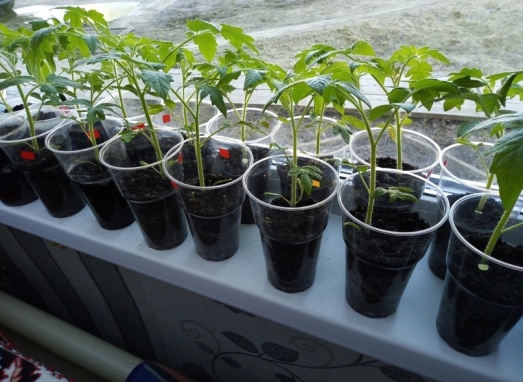 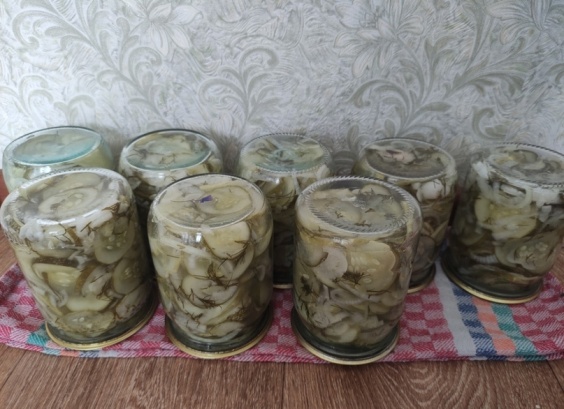 ‹#›
В моей семье часть мусора используется вторично, например:
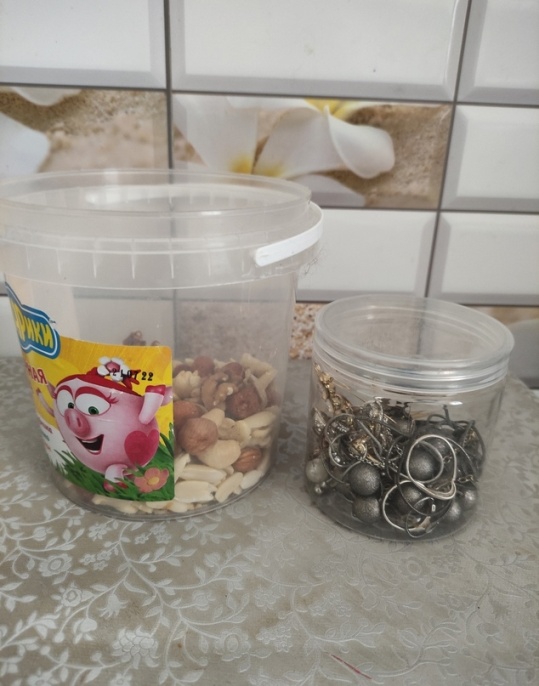 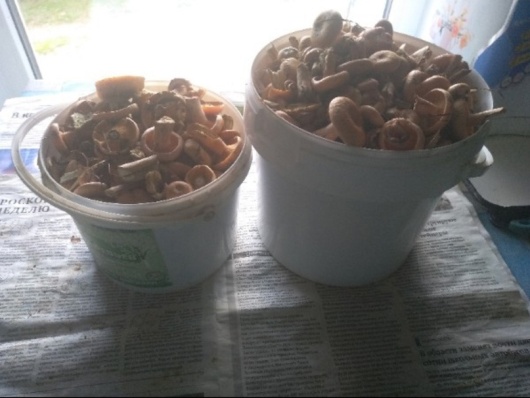 Пластиковые коробочки, баночки для хранения мелочей.
Пластиковые ведерки из под рыбы, майонеза для сбора грибов, ягод.
Остатки ткани и пряжи для создания игрушек.
Спичечные коробки превратились в пособие по математике.
Обрезки бумаги – для поделок в технике квиллинг.
Остатки упаковочной бумаги, газеты для создания подарочных композиций
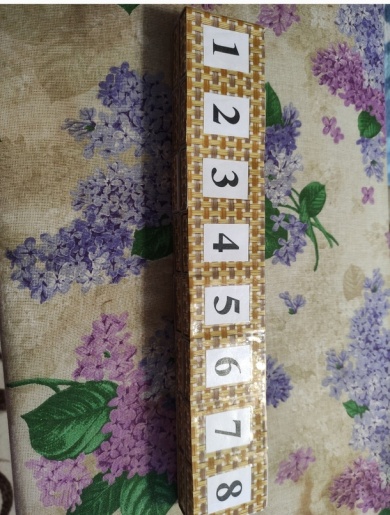 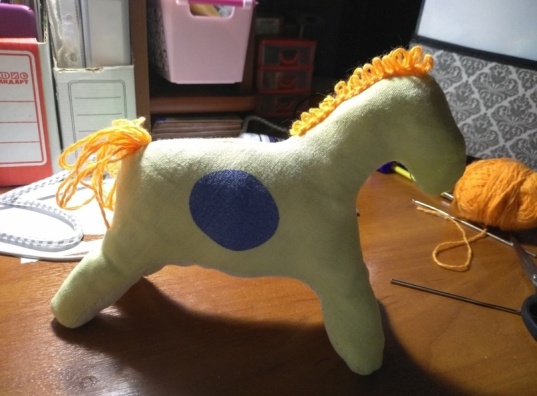 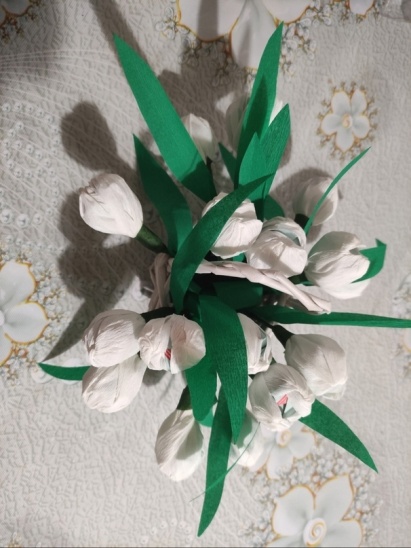 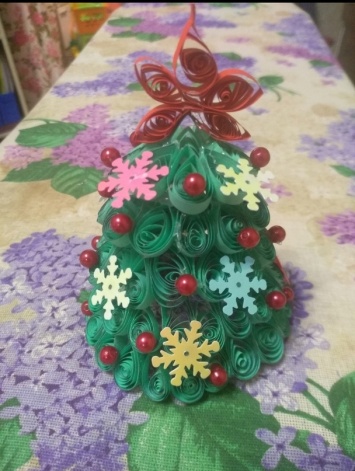 ‹#›
Рекомендации по сбору мусора и сокращению его количества
Вести раздельный сбор мусора в 4 контейнера: для пластика, стекла, бумаги и несортируемого мусора.
Упаковки и бутылки перед сбором необходимо вымыть.
Сдавать мусор в специальные пункты приемы.
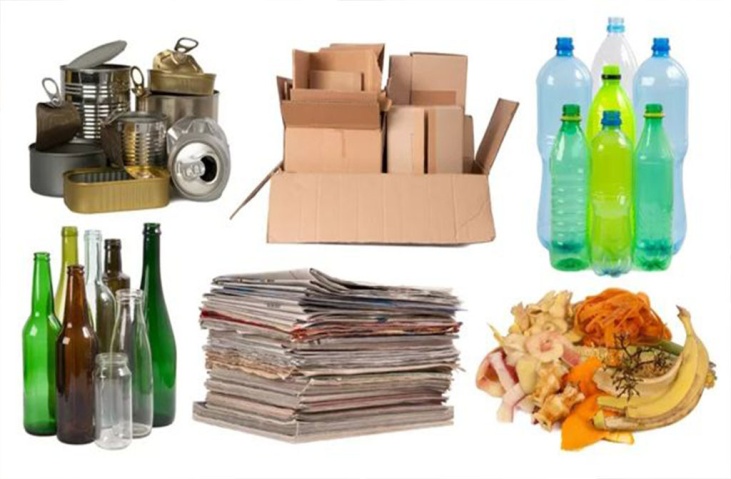 ‹#›
Рекомендации по сбору мусора и сокращению его количества
Вторично использовать упаковку.
Пластиковые стаканчики, бутылки могут быть использованы повторно, например, для посадки рассады.
Пищевые отходы по возможности использовать на корм животным или в качестве компоста.
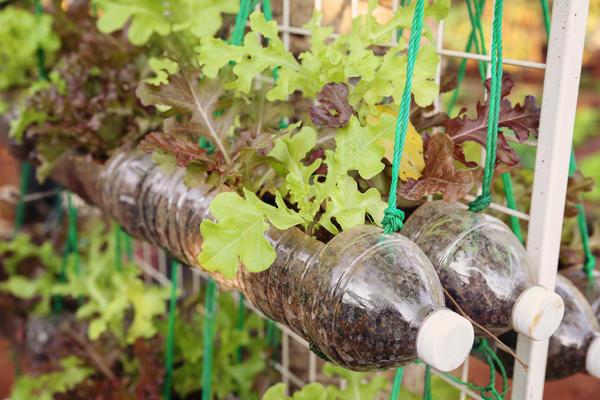 ‹#›
Заключение
Каждая семья может внести свой вклад в увеличении доли ТБО, отправленных на вторичную переработку, что поможет сохранить окружающую среду и сэкономить природные ресурсы. Улучшить экологическое состояние окружающей среды несложно. Нужно только, чтобы каждый понимал, что это необходимо, и мог внести свою, пусть и маленькую, лепту. Выполняя несложные правила, мы сможем «Сохранить свое завтра»
В ходе выполнения работы был проанализирован. количественный и качественный состав ТБО моей семьи, выяснены возможные способы уменьшения выбрасываемого мусора. Многим вещам в мусорной корзине можно найти достойное применение.
В ходе выполнения работы моя гипотеза подтвердилась.
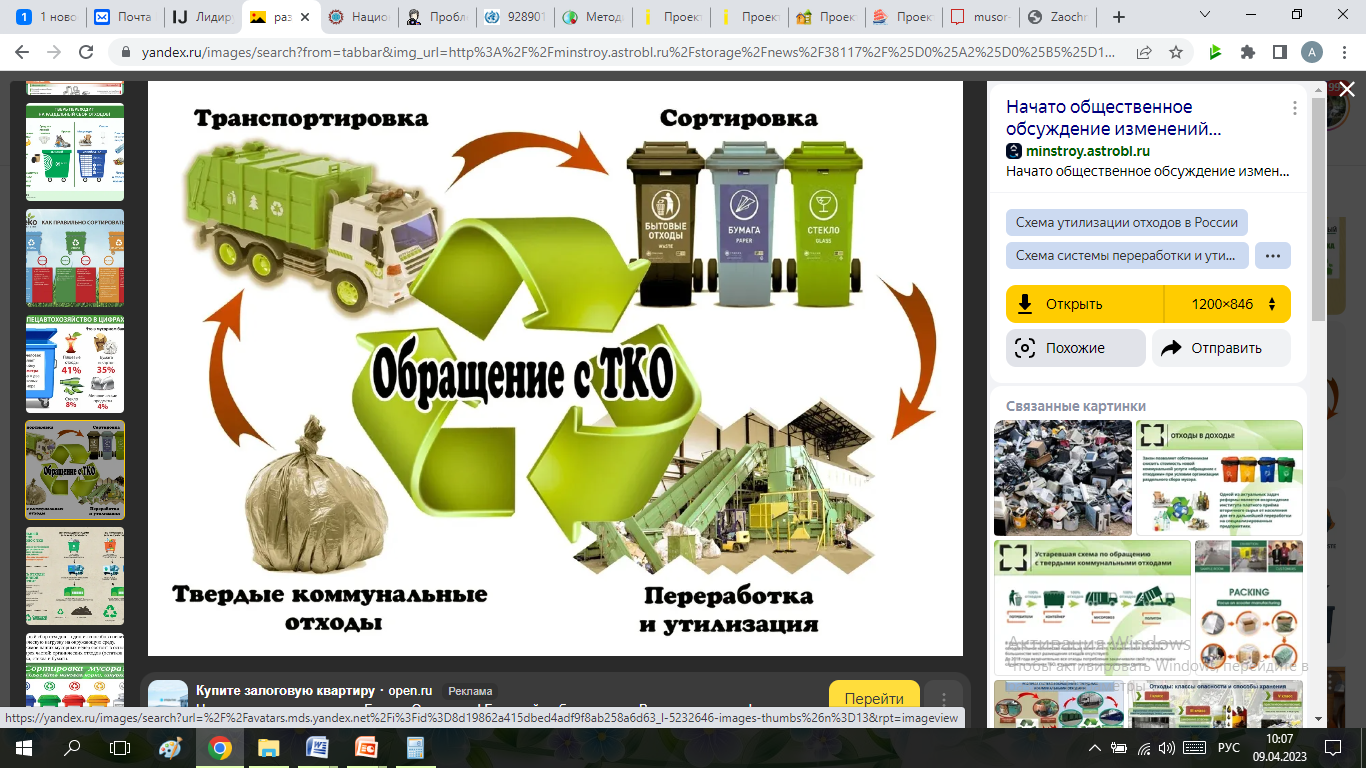 ‹#›
Список литературы и источников
Гнатов Н.И., Рыбальский Н.Г.. Что нужно знать о ТБО. – М.: Просвещение, 2001 г.
Гаркуша А. Как внедрить раздельный сбор отходов в своем дворе (микрорайоне/городе). Путеводитель. – М., 2018.
Чижевский А.Е. Я познаю мир. Экология. – М.: изд. «Астрель», 2003 г.
Лидирующие страны по переработке отходов [Электронный ресурс] / © invest-journal Деловой журнал. – Режим доступа: https://invest-journal.ru/lidirujushhie-strany-po-pererabotke-othodov (свободный доступ). – Загл. с экрана.
Национальный проект «Экология» [Электронный ресурс] / © Портал муниципальных образований 2010-2023. – Режим доступа: https://muob.ru/aktualno/news/novosti-poseleniy/939729.html  (свободный доступ). – Загл. с экрана.
Проблемы раздельного мусора в Росиии [Электронный ресурс] / © IVEJOURNAL. – Режим доступа: https://sergeydolya.livejournal.com/684899.html (свободный доступ). – Загл. с экрана.
‹#›
Спасибо за внимание!
‹#›